HIMSS INDIVIDUAL MEMBERSHIP

CONNECT. ﻿GROW. INNOVATE.
Explore exclusive HIMSS member resources.
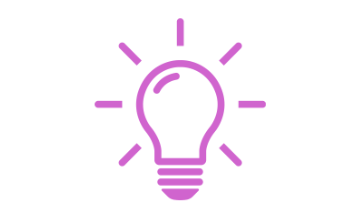 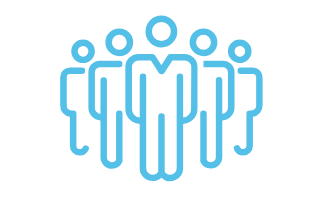 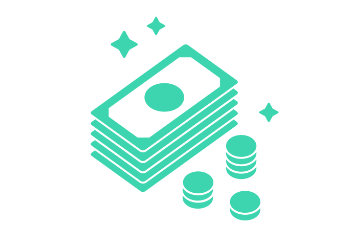 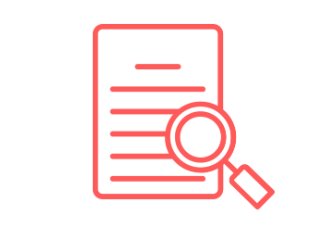 Join volunteer groups.
Access thought leadership.
Unlock member discounts.
Develop valuable resources.
Learn more at himss.org/membership.
1
The Benefits of HIMSS Membership
THOUGHT LEADERSHIP
EDUCATION
NETWORKING
LOCAL CHAPTERS
Meet like-minded professionals who are giving back at the local level.
CONFERENCES AND EVENTS
Attend health IT-focused industry events at member prices.
RESOURCES
Access member resources and develop influential industry assets.
CAREER SERVICES
Level up with certification or explore resources to help you move to the next career phase.
COMMUNITIES AND COMMITTEES
Collaborate with peers to influence HIMSS’s future, develop solutions, and solve health IT’s greatest challenges.
NEWS
Subscribe to topic-specific news sources devoted to your health IT area of choice.
COURSE CURRICULUM
Discover self-paced or instructor-led courses across health IT topics.
TASKFORCES AND WORKGROUPS
Tackle concentrated, issues with a group of dedicated experts.
POLICY AND ADVOCACY
Contribute to public policy and support health equity awareness.
Learn more at himss.org/membership.
2
2